《天然药物学》
《果实类药物-陈皮》
药学系  中药教研室 彭孝鹏老师
辛夷
01
药材来源
目录
02
采制
03
药材及产销
CONTENT
04
性状鉴别
05
性味及功效
请修改这里的课程名称
药材来源
01
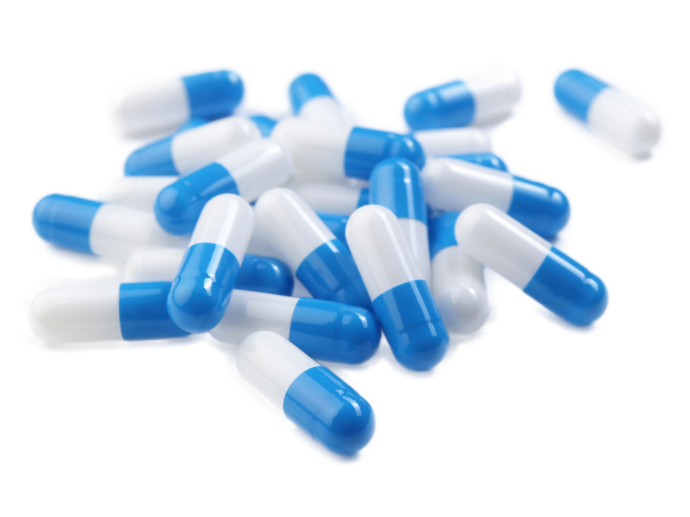 药材来源
陈 皮
[来源] 本品为常用中药。商品为芸香科植物橘的成熟果皮。药材因产地和栽培品种的不同分为陈皮和广陈皮。
请修改这里的课程名称
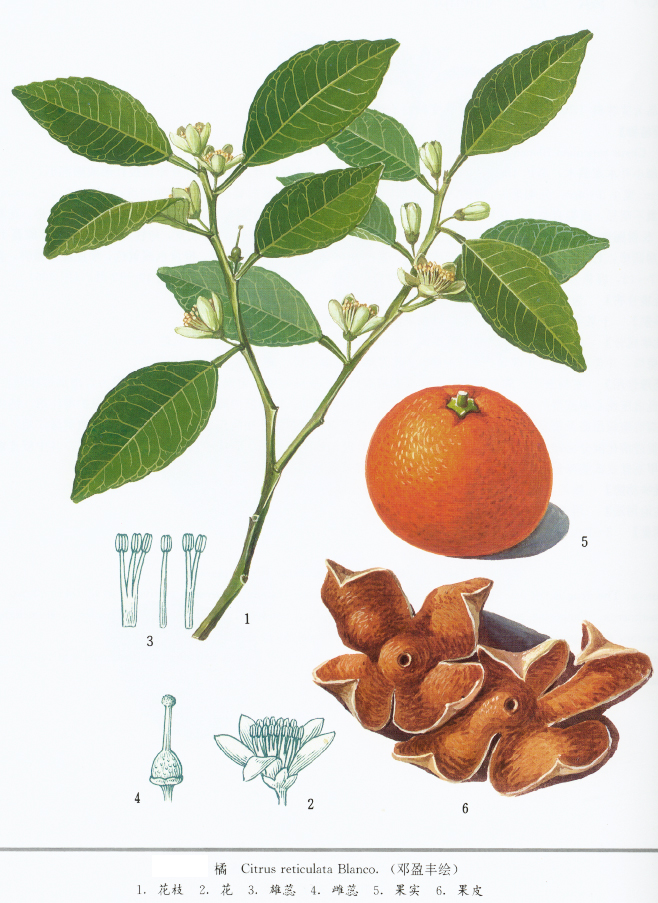 采制
02
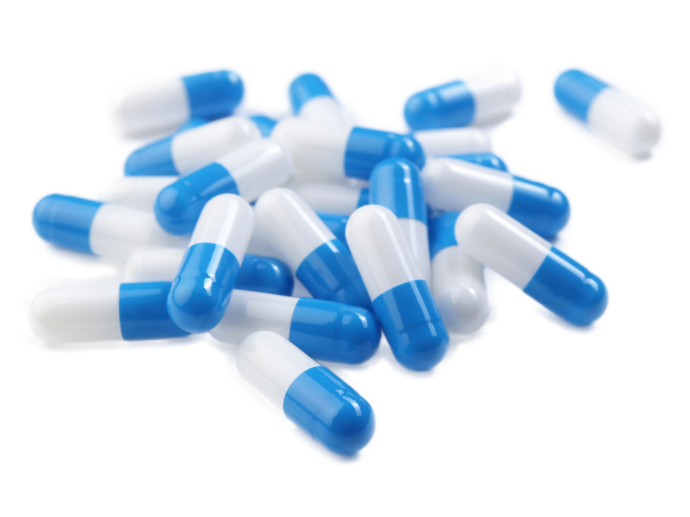 采制
9～12月间采摘成熟果实，剥取果皮，晒干。陈皮常剥成数瓣，基部相连，有的破后，裂为不规则的片状。广陈皮常剖成整齐3瓣，基部相连。
请修改这里的课程名称
药材及产销
03
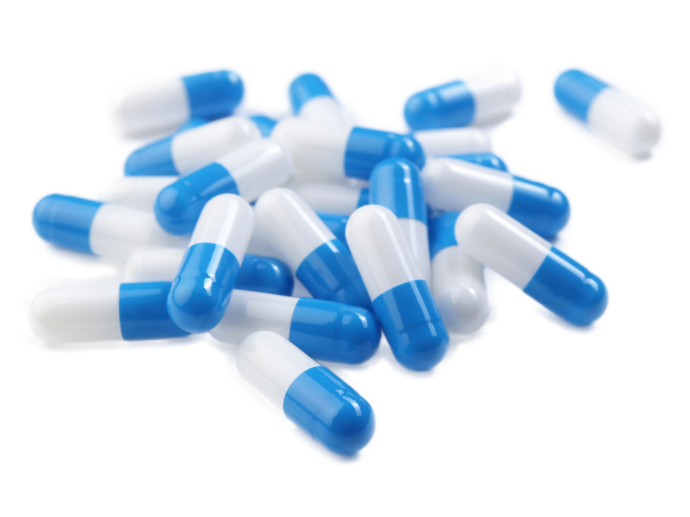 药材及产销
陈皮Pericarpium Citri reticulatae又名橘皮，全国各产橘区均产，多自产自销。广陈皮主产广东新会县，亦供出口外销。
请修改这里的课程名称
性状鉴别
04
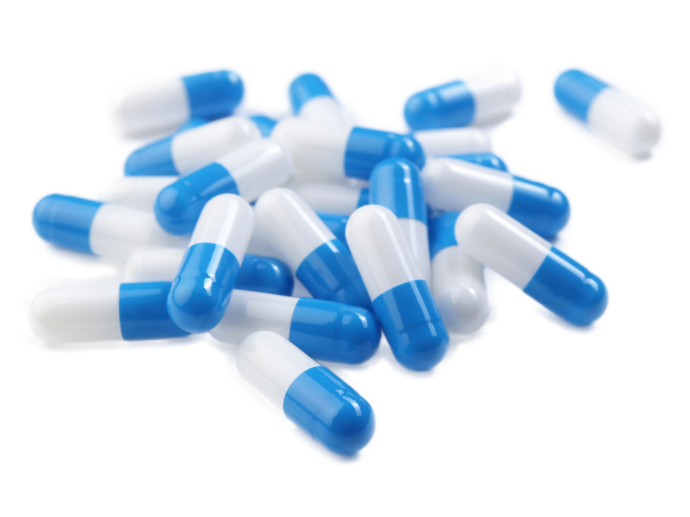 性状鉴别
常剥成数瓣，基部相连
有的呈不规则的片状
外表面橙红色或红棕色
有细皱纹和凹下的点状油室
内表面浅黄色，粗糙，附黄白色或者黄棕色筋络状维管束
质稍硬而脆
请修改这里的课程名称
性味及功效
05
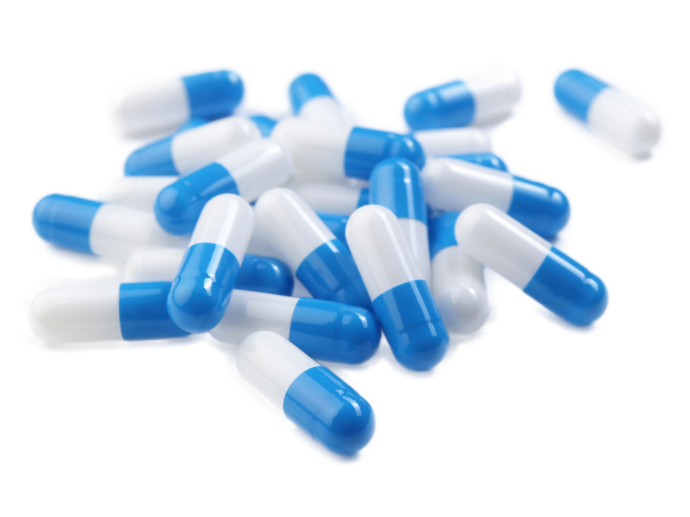 性味及功效
味苦、辛，性温，归脾、肺经。有理气健脾、燥湿化痰功能。用于胸脘胀满、嗳气呕吐、食欲不振、咳嗽痰多。亦解鱼、蟹毒。用量3～9g。
请修改这里的课程名称
《天然药物学》
《果实类药材-陈皮》
敬请关注下一节内容
《果实类药材-决明子》